Математическая игра
10 класс
«Призма и пирамида»
Лист  контроля
Ф. И.
Правила игры
Класс делится на две команды. Каждая команда выбирает одну из двух категорий на выбор. Каждая категория состоит из 8 вопросов разной степени сложности – от 1 до 8.
Самый простой вопрос «стоит» 1 балл. Самый сложный вопрос 8 баллов.
Класс делится на две команды. Каждая команда выбирает одну из двух категорий на выбор. Каждая категория состоит из 8 вопросов разной степени сложности – от 1 до 8.
Самый простой вопрос «стоит» 1 балл. Самый сложный вопрос 8 баллов.
Отвечают по очереди каждые члены команды.
Победитель викторины определяется по сумме набранных баллов.
Призма
Пирамида
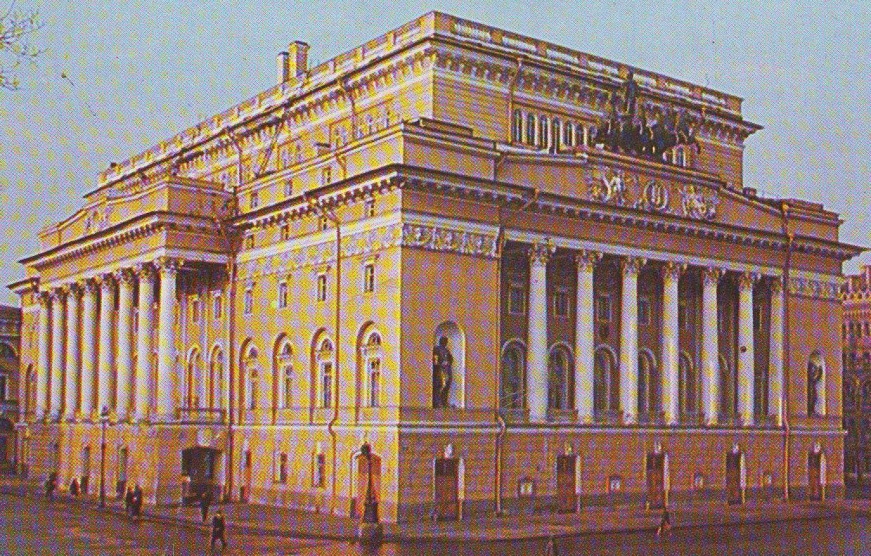 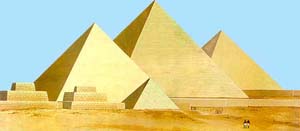 Внимание вопросы! Пирамида и Призма
1
5
3
3
5
2
1
4
6
2
4
7
8
6
8
7
Внимание вопросы!(пирамида)
1
3
5
4
2
6
7
8
Внимание вопросы!(правильные многогранники)
5
1
3
4
2
6
7
8
Призма это-…
многогранник, две грани которого являются равными многоугольниками, лежащими в перпендикулярных плоскостях, а остальные грани — параллелограммами, имеющими общие стороны с этими многоугольниками

               многогранник, две грани которого являются равными многоугольниками, лежащими в параллельных плоскостях, а остальные грани — параллелограммами, имеющими общие стороны с этими многоугольниками

              многогранник, в основании которого лежит многоугольник, а остальные грани являются треугольниками, которые имеют общую вершину

              многогранник, в основании которого лежит многоугольник, а остальные грани являются параллелограммами, которые имеют общую вершину
А
Б
В
Г
Не верно
2
Вернуться к вопросам
Верно
5
Следующий вопрос
Прямая призма это-…
призма, у которой все боковые ребра параллельны основанию
 
            призма, у которой центры описанной и вписанной окружности совпадают 

            призма, у которой все боковые ребра перпендикулярны основанию

            призма, у которой все боковые ребра равны
А
Б
В
Г
Правильная призма это - …
А
призма, основание которой является правильным многоугольником

               прямая призма, основание которой является правильным многоугольником

              прямая призма, основанием которой является прямоугольник

              наклонная призма, основание которой является правильным многоугольником
Б
В
Г
Параллелепипед это - …
А
призма, основание которой лежит параллелограмм

            прямая призма, основание которой является квадрат

            прямая призма, основанием которой является прямоугольник

            прямая призма, основание которой является ромб
Б
В
Г
Площадь боковой поверхности прямой призмы находится по формуле
А
Б
В
Г
На каком рисунке изображена правильная треугольная призма?
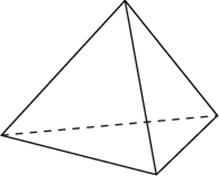 Б
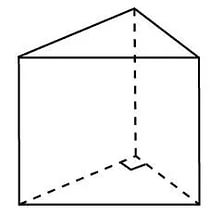 А
В
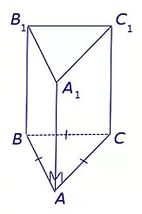 Г
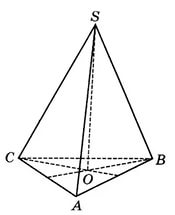 Какая часть автомобиля имеет форму призмы?
А
аккумулятор

         карбюратор

         коробка передач
              
         рулевое управление
Б
В
Г
Свойство диагонали параллелепипеда
диагонали не пересекаются в одной точке


               сумма квадратов диагоналей параллелепипеда равна сумме квадратов всех его ребер

              диагонали параллелепипеда равны

              диагонали параллелепипеда пересекаются в точке, являющейся центром вписанной и описанной сферы
А
Б
В
Г
Пирамида это -
многогранник, две грани которого являются равными многоугольниками, лежащими в перпендикулярных плоскостях, а остальные грани — параллелограммами, имеющими общие стороны с этими многоугольниками

               многогранник, две грани которого являются равными многоугольниками, лежащими в параллельных плоскостях, а остальные грани — параллелограммами, имеющими общие стороны с этими многоугольниками

              многогранник, в основании которого лежит многоугольник, а остальные грани являются треугольниками, которые имеют общую вершину

              многогранник, в основании которого лежит многоугольник, а остальные грани являются параллелограммами, которые имеют общую вершину
А
Б
В
Г
Правильная пирамида это -
пирамида, в основании которой лежит правильный многогранник, а вершина проецируется в центр основания

               треугольная пирамида, тетраэдр.

              многогранник, в основании которого лежит многоугольник, а остальные грани являются равносторонними треугольниками

              пирамида, одна из боковых граней которой перпендикулярна основанию
А
Б
В
Г
Усеченная пирамида это -
половина полной пирамиды, заключенная между основанием и параллельным ему сечением

               часть полной пирамиды, заключенная между основанием и параллельным ему сечением

              пирамида, две соседние боковые грани которой перпендикулярны основанию

              пирамида, боковые грани которой равны
А
Б
В
Г
Формула Эйлера…
P+В=2+Г

             Г+2=B+Р

             В+2=Р+Г

             P+2=B+Г
А
Б
В
Г
Тетраэдр это -
четырехугольная пирамида

              треугольная пирамида

              пирамида, все грани которой являются правильными треугольниками

              пирамида, боковые грани которой равны
А
Б
В
Г
Апофема это -
высота пирамиды

             высота боковой грани

             высота правильной пирамиды

             высота боковой грани, опущенная на ребро основания
А
Б
В
Г
Площадь боковой поверхности прямой призмы находится по формуле
А
Б
В
Г
На каком рисунке изображена правильная четырехугольная пирамида?
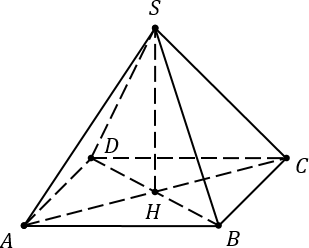 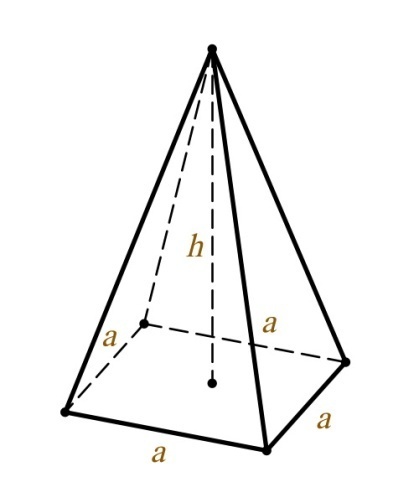 А
Б
В
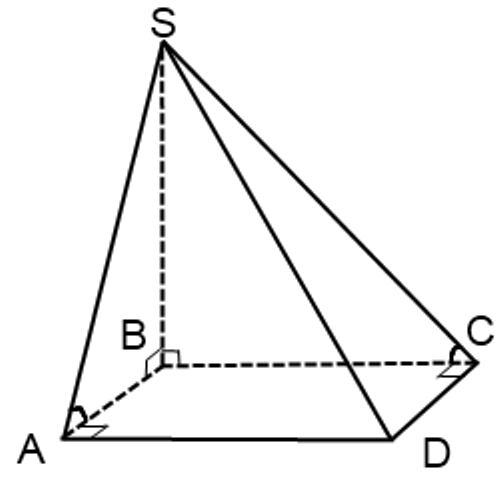 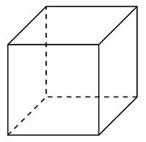 Г
Какая часть автомобиля имеет форму пирамиды?
А
аккумулятор

         карбюратор

         крепление для перевозки груза
              
         рулевое управление
Б
В
Г
Не верно
2
Вернуться к вопросам
Верно
5
Следующий вопрос
Правильный многогранник это-…
любой правильный многогранник

               выпуклый многогранник, у которого все стороны равны между собой и все углы равны между собой

               многогранник, у которого все стороны равны между собой и все углы равны между собой

              многогранник, в основании которого лежит правильный многоугольник
А
Б
В
Г
Какой правильный многогранник называется гексаэдром?
Куб

            Октаэдр

            Тетраэдр

            Икосаэдр
А
Б
В
Г
На каком рисунке изображен икосаэдр?
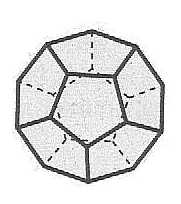 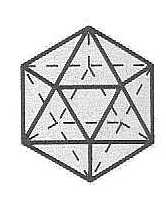 Б
А
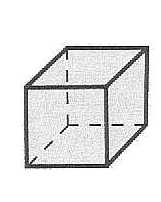 В
Г
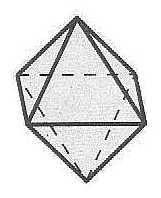 На каком рисунке изображен октаэдр?
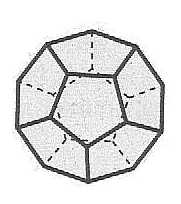 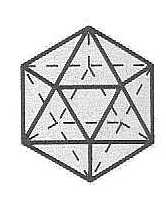 Б
А
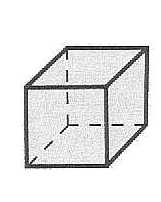 В
Г
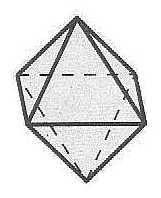 Формула Эйлера…
P+В=2+Г

             Г+2=B+Р

             В+2=Р+Г

             P+2=B+Г
А
Б
В
Г
Какой правильный многогранник имеет 30 ребер?
Октаэдр

             Додекаэдр

             Икосаэдр

             Гексаэдр
А
Б
В
Г
Какой многогранник используется для создания уголковых отражателей, катафотов ?
Октаэдр

             Додекаэдр

             Икосаэдр

             Тетраэдр
А
Б
В
Г
Какой многогранник, который не является правильным?
октаэдр

            икосаэдр

            параллелепипед

            додекаэдр
А
Б
В
Г
Не верно
2
Вернуться к вопросам
Верно
5
Следующий вопрос
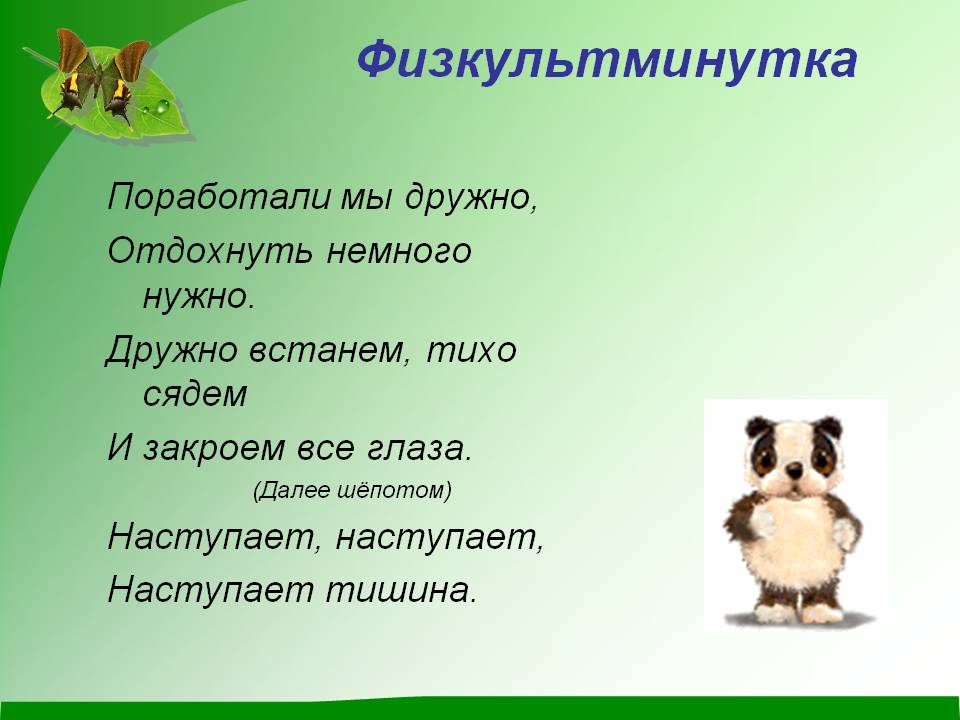 ТЕСТИРОВАНИЕ
Тест
А.            дм3	Б.           дм3     В.             дм3
Задача 1.
Чему равна площадь боковой поверхности правильной  четырёхугольной пирамиды со стороной в основании  4,5см и апофемой 5см?
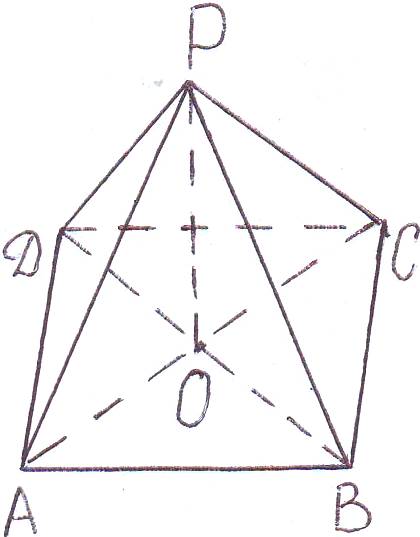 А. 90см2	     Б. 45см2	   В. 101,25см2
Задача 2.
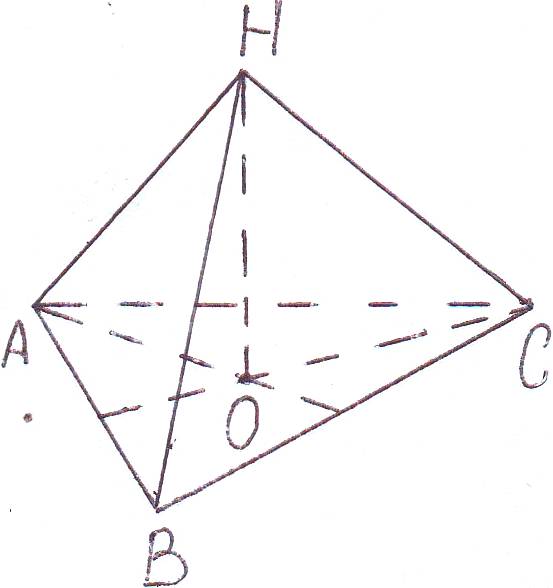 Вычислите объём правильной  треугольной   пирамиды со стороной  в основании  6 дм  и  высотой пирамиды 8дм.
Задача 3.
Какой объём имеет деревянная шпала длиной 2,7м, толщиной 0,18м и шириной 0,25м.
А. 3,13 м3	       Б. 0,1215 м3	               В. 0,531 м3
А.            дм3
Правильные ответы 
теста
Задача 1.
Задача 2.
Задача 3.
Б. 45см2
Б. 0,1215 м3
Кроссворд
п
и
р
а
м
и
д
а
в
е
р
ш
и
н
а
а
п
о
ф
е
м
а
т
р
е
у
г
о
л
ь
н
и
к
в
ы
с
о
т
а
м
н
о
г
о
у
г
о
л
ь
н
и
к
6
п
е
р
и
м
е
т
р
т
р
а
п
е
ц
и
я
д
и
а
г
о
н
а
л
ь
г
р
а
н
ь
п
р
и
з
м
а
о
к
т
а
э
д
р
Подведение
 итогов
 урока
Я доволен своей работой на уроке
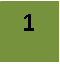 1
Рефлексия
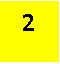 На уроке я работал неплохо
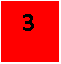 На уроке мне было трудно
Спасибо за участие!
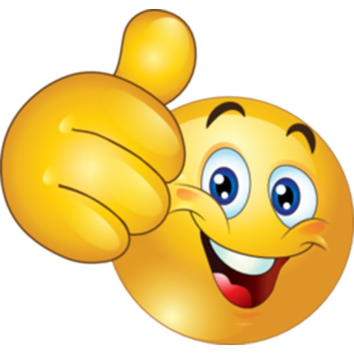 Домашнее задание в Школьном портале
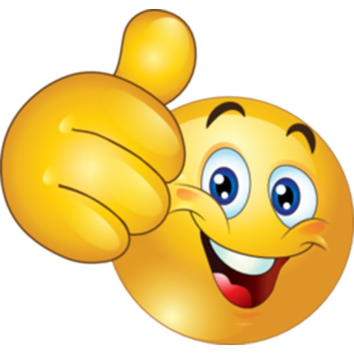